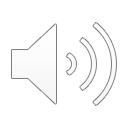 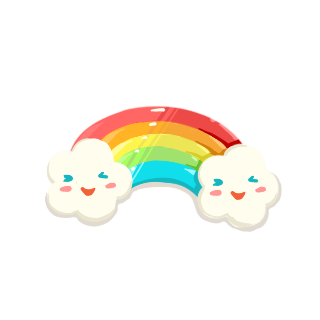 PHÒNG GIÁO DỤC  VÀ  ĐÀO TẠO QUẬN LONG BIÊN
TRƯỜNG TIỂU HỌC PHÚC LỢI
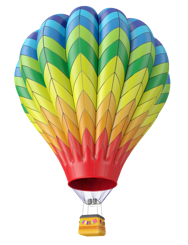 TIẾNG VIỆT
Luyện tập 1: 
Từ ngữ chỉ sự vật, hoạt động.
Câu nêu hoạt động
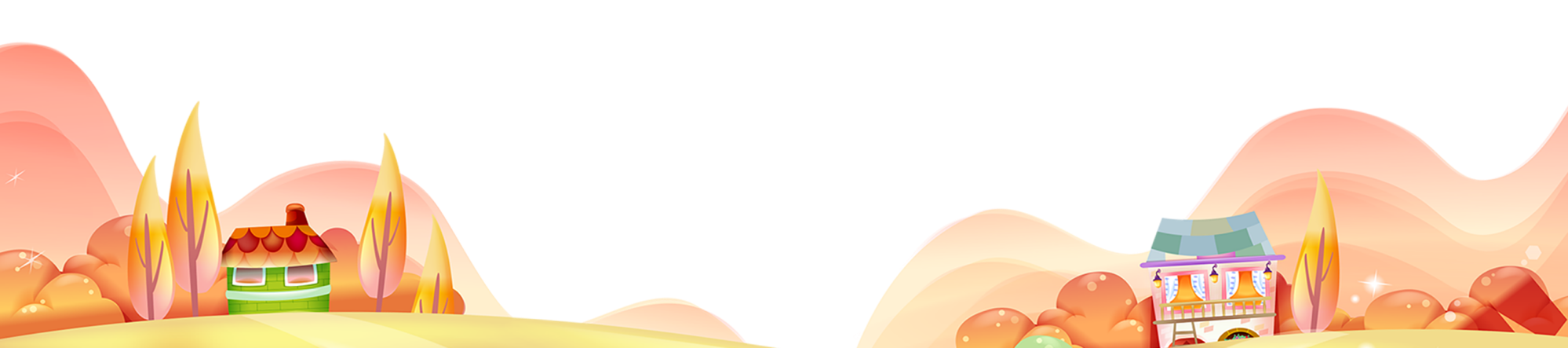 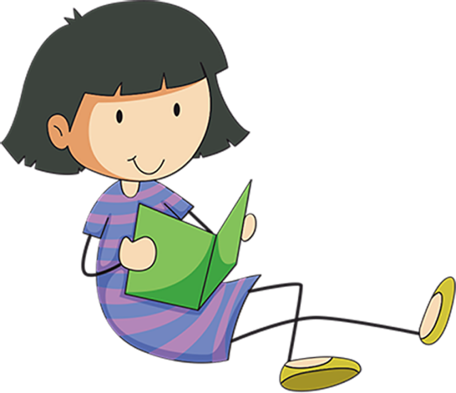 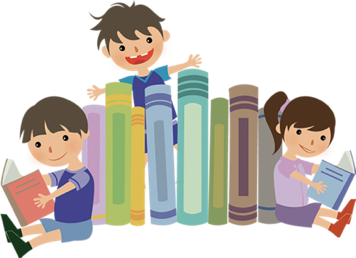 LÀM VIỆC THẬT LÀ VUI
BÀI 4
BÀI 4
KHỞI ĐỘNG
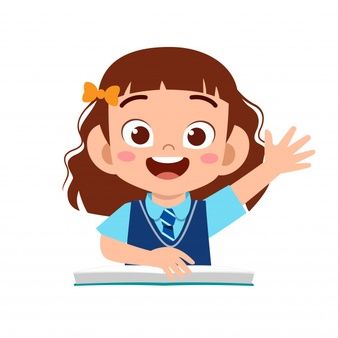 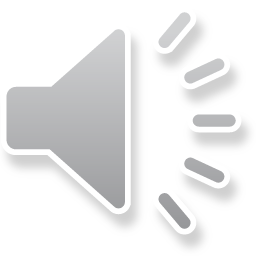 1. Tìm và gọi tên các vật trong tranh.
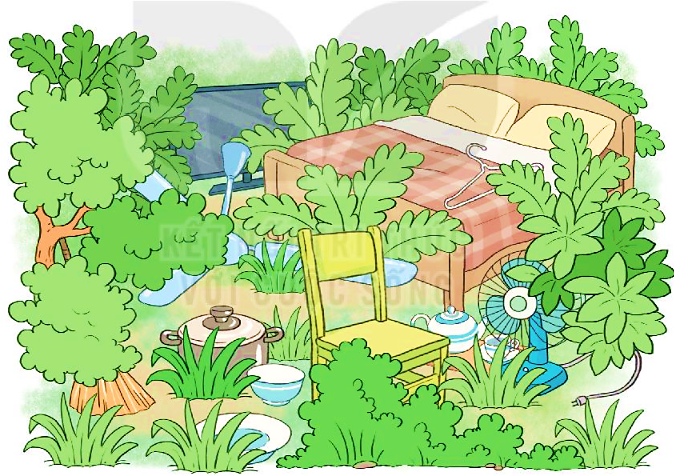 ti vi
gối
giường
quạt trần
mắc áo
chổi
ghế
nồi
ấm
quạt điện
chén
đĩa
bát
2. Tìm 3 – 5 từ ngữ chỉ hoạt động gắn với các vật trong tranh ở bài tập 1.
M: chổi – quét nhà
ti vi
quạt trần
gối
giường
xem phim
nằm
gối đầu
làm mát
quạt điện
ấm
mắc áo
nồi
rót nước
làm mát
nấu đồ ăn
treo quần áo
bát
chén
chổi
đĩa
ghế
đựng nước
quét nhà
ngồi
đựng thức ăn
3. Đặt một câu nói về việc em làm ở nhà.
M: Em quét nhà.
CỦNG CỐ
Hết giờ
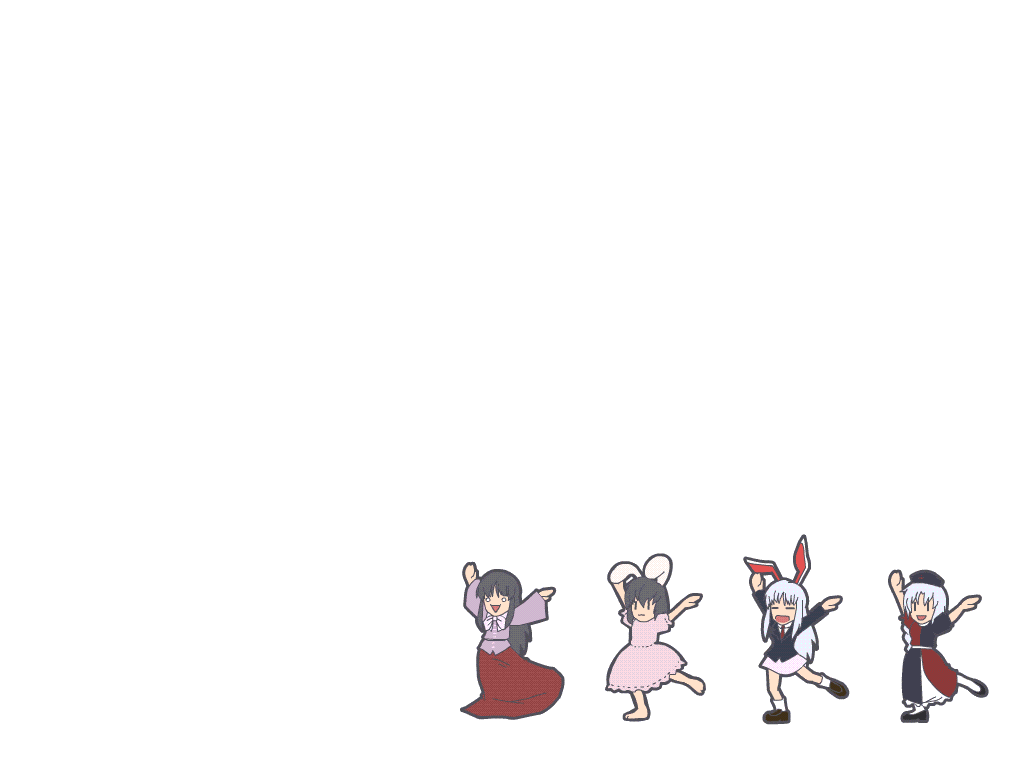 Đâu là từ chỉ sự vật?
Câu 1
quét nhà
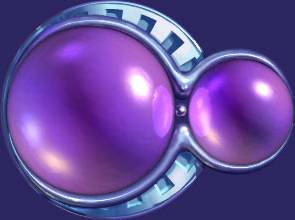 A
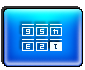 2
13
8
0
1
3
6
7
9
10
11
12
14
15
5
4
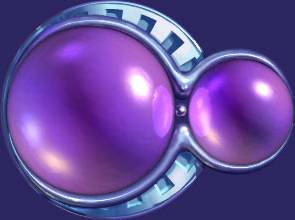 hoa
B
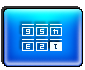 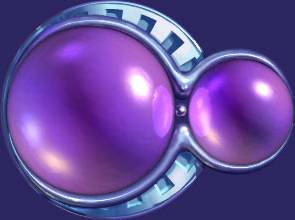 ngồi
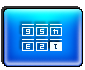 c
Hết giờ
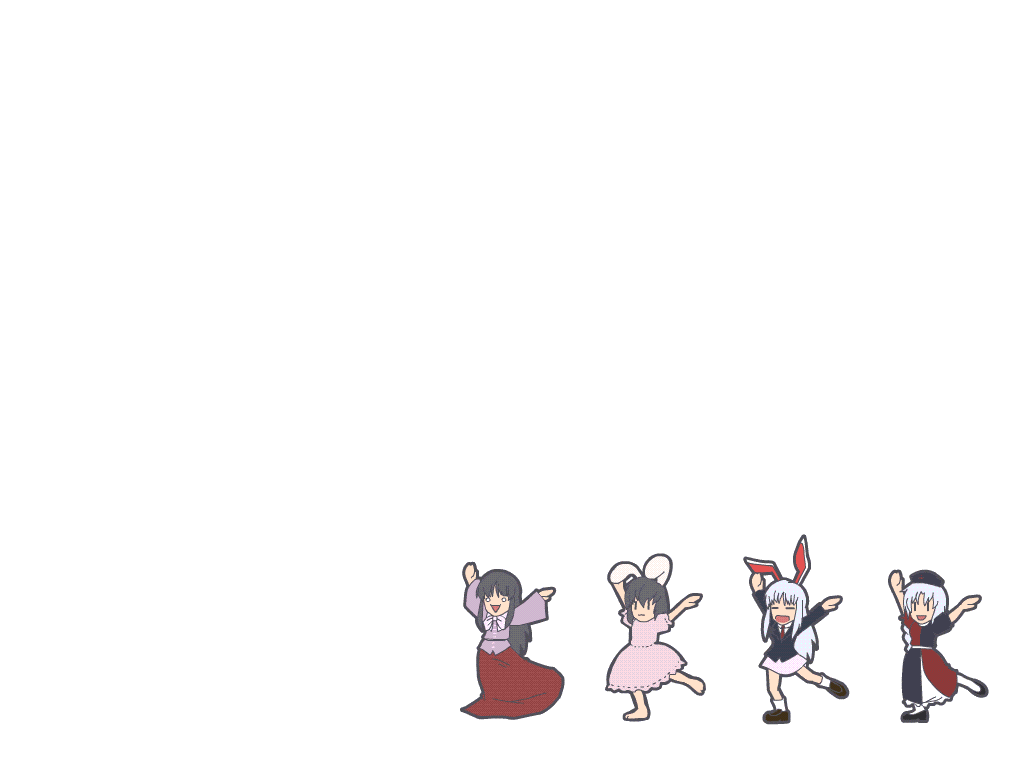 Tìm từ chỉ hoạt động trong câu văn sau: “Cô Lan hát rất hay.”
Câu 2
hát
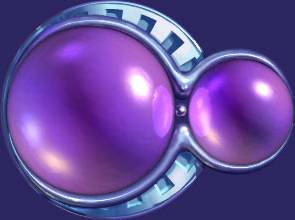 A
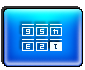 2
13
8
0
1
3
6
7
9
10
11
12
14
15
5
4
Cô Lan
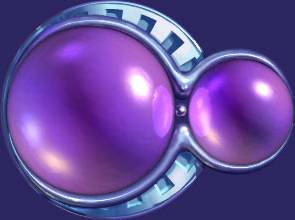 B
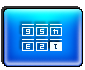 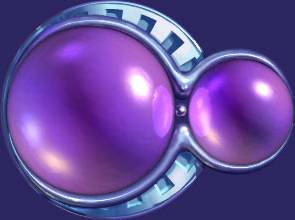 hay
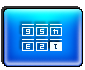 c
Hết giờ
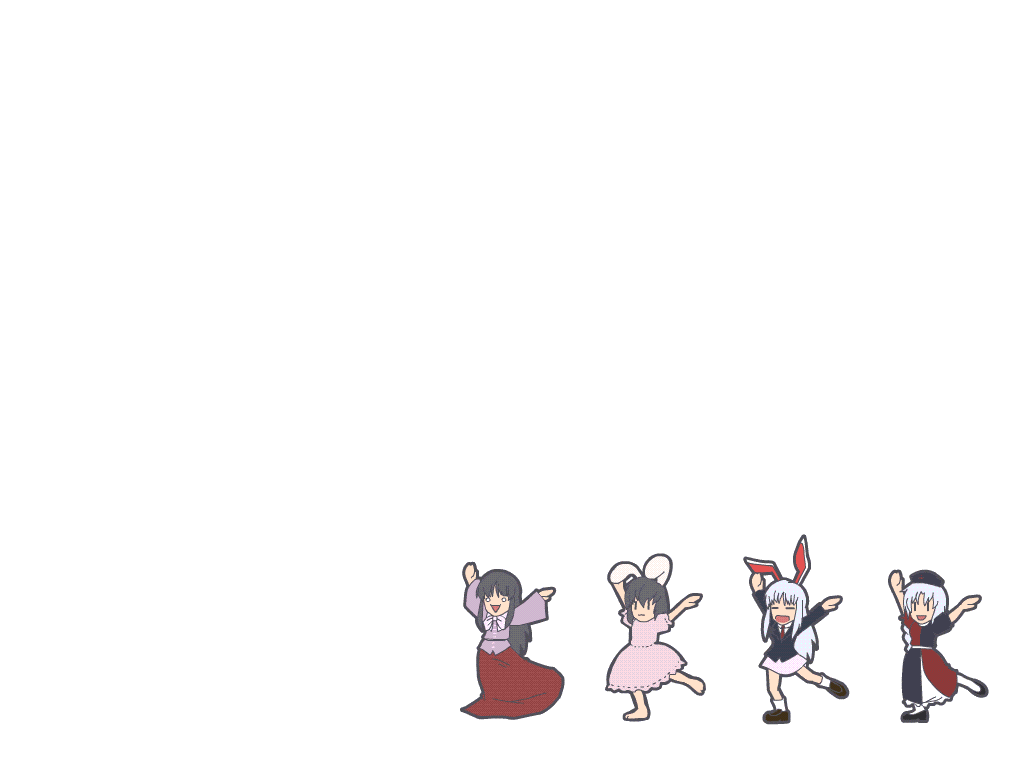 Nói 1 câu về việc làm của em khi ở trường?
Câu 3
2
13
8
0
1
3
6
7
9
10
11
12
14
15
5
4
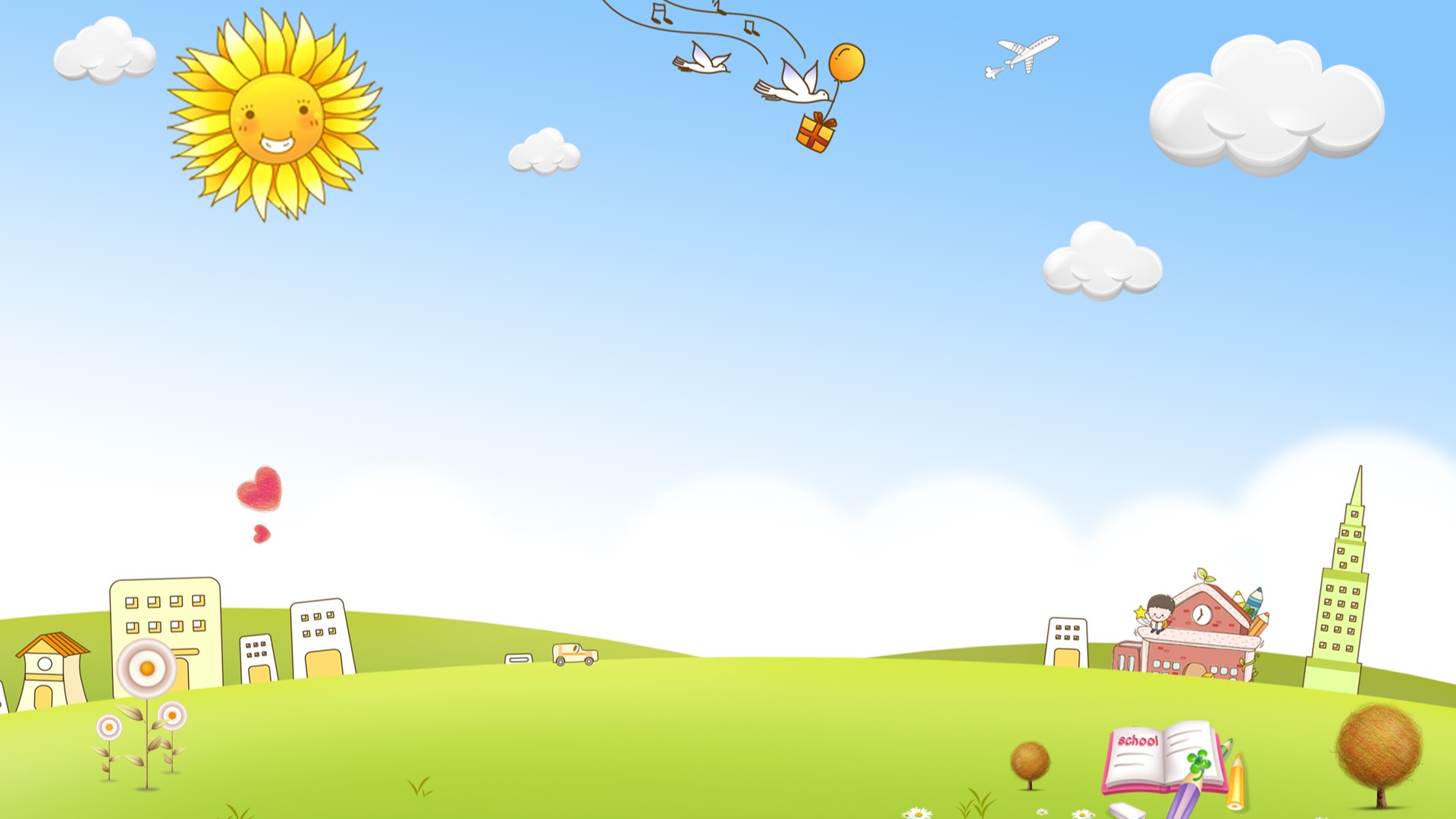 CHÚC CÁC CON 
CHĂM NGOAN HỌC GIỎI